unsubscribe
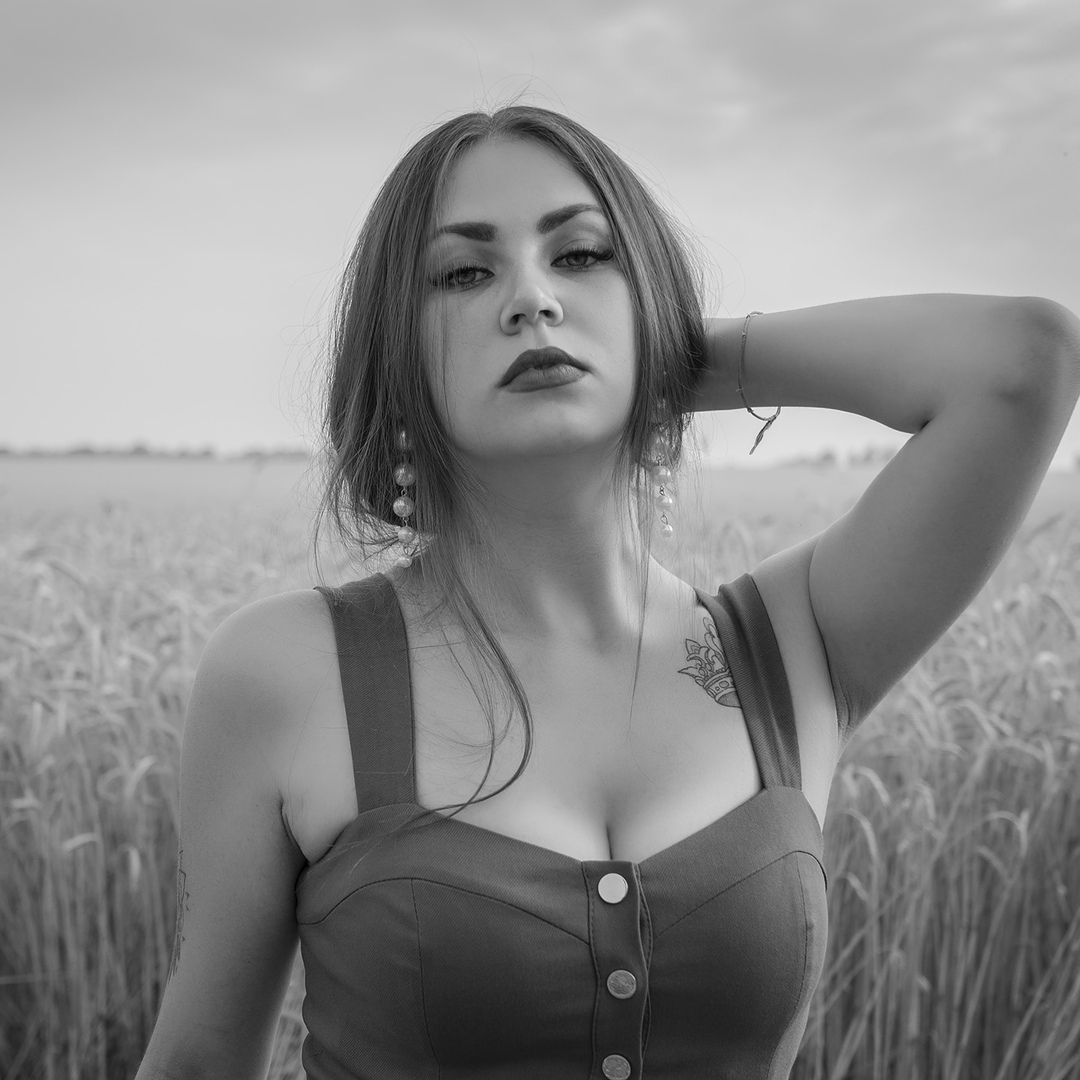 YOUR DREAM
MY NUMBER PAGE 82110974737 SEE HERE